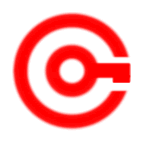 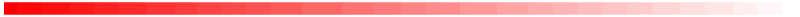 www.studymafia.org
Seminar 
On
Control Systems
Submitted To:				           Submitted By:
   www.studymafia.org                                                www.studymafia.org
Content
Introduction
Definition
Components of Control System
Types of Control Systems
              Open loop control systems
              Closed loop control system
Examples of Control Systems 
Reference
Introduction
A control system is a control system for a process or plant, wherein control elements are distributed throughout the system. 
This is in contrast to non-distributed systems, which use a single controller at a central location. In a DCS, a hierarchy of controllers is connected by communications networks for command and monitoring.
Definition
It means by which a variable quantity or set of variable quantities is made to conform to a prescribed norm. It either holds the values of the controlled quantities constant or causes them to vary in a prescribed way. 
    A control system may be operated by electricity, by mechanical means, by fluid pressure (liquid or gas), or by a combination of means. When a computer is involved in the control circuit, it is usually more convenient to operate all of the control systems electrically, although intermixtures are fairly common.
Basic Components of Control System
Plant 
Feedback
Controller
Error detector
Plant: The portion of a system which is to be controlled or regulated is called as plant or process. It is a unit where actual processing is performed and if we observe in the above figure, the input of the plant is the controlled signal generated by a controller. 
Feedback: It is a controlled action in which the output is sampled and a proportional signal is given to the input for automatic correction of any changes in the desired output. 
     The output is given as feedback to the input for correction i.e. information about output is given to input for correcting the changes in output due to disturbances. The feedback signal is fed to the error detector.
Error Detector: The function of error detector is to compare the reference input with the feedback signal. It produces an error signal which is a difference of two inputs which are reference signal and a feedback signal. The error signal is fed to the controller for necessary controlled action. 
Controller: the element of a system within itself or external to the system which controls the plant is called as a controller. The error signal will be a weak signal and so it has to be amplified and then modified for better control action.
    In most of the systems, the controller itself amplifies the error signal and integrates or differentiates to generate a control signal.
Types of Control Systems
Open loop control systems
Closed loop control system 
Open loop control systems

 
      
              

              INPUT
OUTPUT
PROCESS
OPEN LOOP CONTROL SYSTEM
In open loop control system we have a process which we have to control and some input to change the process and out put. We have an example of a tank level control
Hi level switch
Start/stop
lo level switch
Open loop control
In open loop control system when we start the pump it will continue fill the fluid in the tank but at a time tank will overflow still pump will not stop. In open loop control we have no feedback that what is going on in process. 
We have to manually control the pump by putting a man at near the tank .He will see that if the high level switch glow then he will stop the pump and if lo level will glow then he will start the pump.
Advantages of Open Loop System
The open loop systems are simple and economical.
They are easier to construct.
The open loop systems are stable.
Disadvantages of Open Loop System
The open loop systems are inaccurate and unreliable.
The changes in the output due to external disturbances are not corrected automatically.
Closed loop control
Closed loop control system have information about the change in process with respect to change in input. Now consider the previous example in open loop control system.
Start/stop
Hi level switch
lo level switch
Control system
Close loop control system block diagram
Block diagram
Process
Controller
OUTPUT
INPUT
FEEDBACK
Closed loop control
In open loop control system when we start the pump we have no status of the tank level but in closed loop control we have status of tank level and if tank level goes below,  low  level switch act and the pump will start by controller. 
In second case if the tank level goes high then the high level switch act and controller stop the pump. Hence the difference between the open loop and closed loop control system
Advantages of Closed Loop System
Closed loop systems are accurate.
They are accurate even in the presence of nonlinearity.
They are more stable.
They are less affected by noise.
Disadvantages of Closed Loop System
They are complex and expensive.
The feedback in closed loop system may leave to oscillatory response.
More care is needed to design a closed loop system.
The overall gain of the system is reduced due to feedback.
Examples of Control Systems
Distinct examples of control systems are as follows:
Liquid level control system
Room temperature control system
Traffic control system
Home heating systems
references
www.google.com 
www.wikipedia.com 
www.studymafia.org
Thanks